http://signupbackyardsmokedmeats.gr8.com/
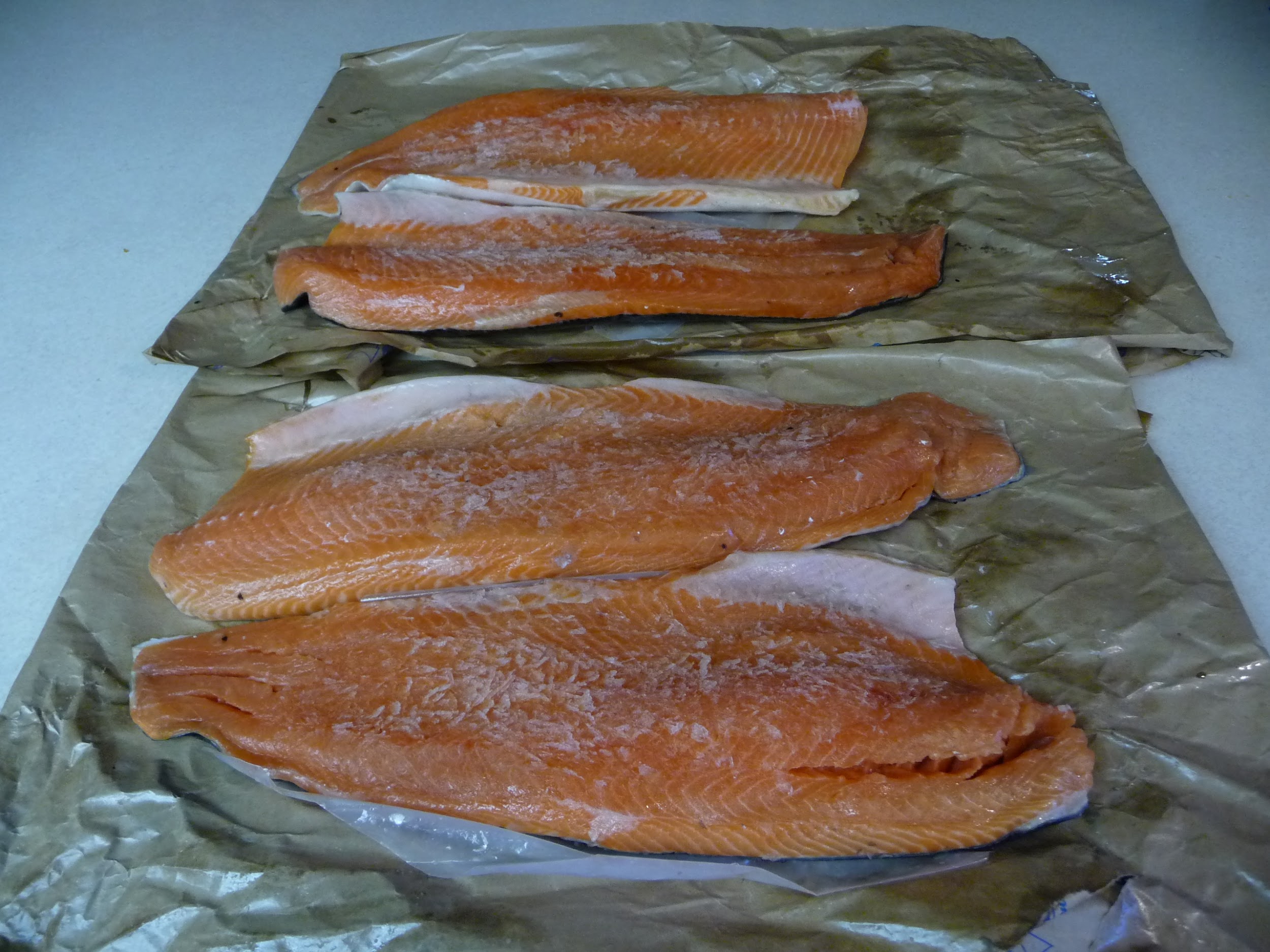 Smoked Salmon
The step by step I use  to smoke the best Salmon ever
[Speaker Notes: This is four Atlantic filets]
Brimmed for six hours
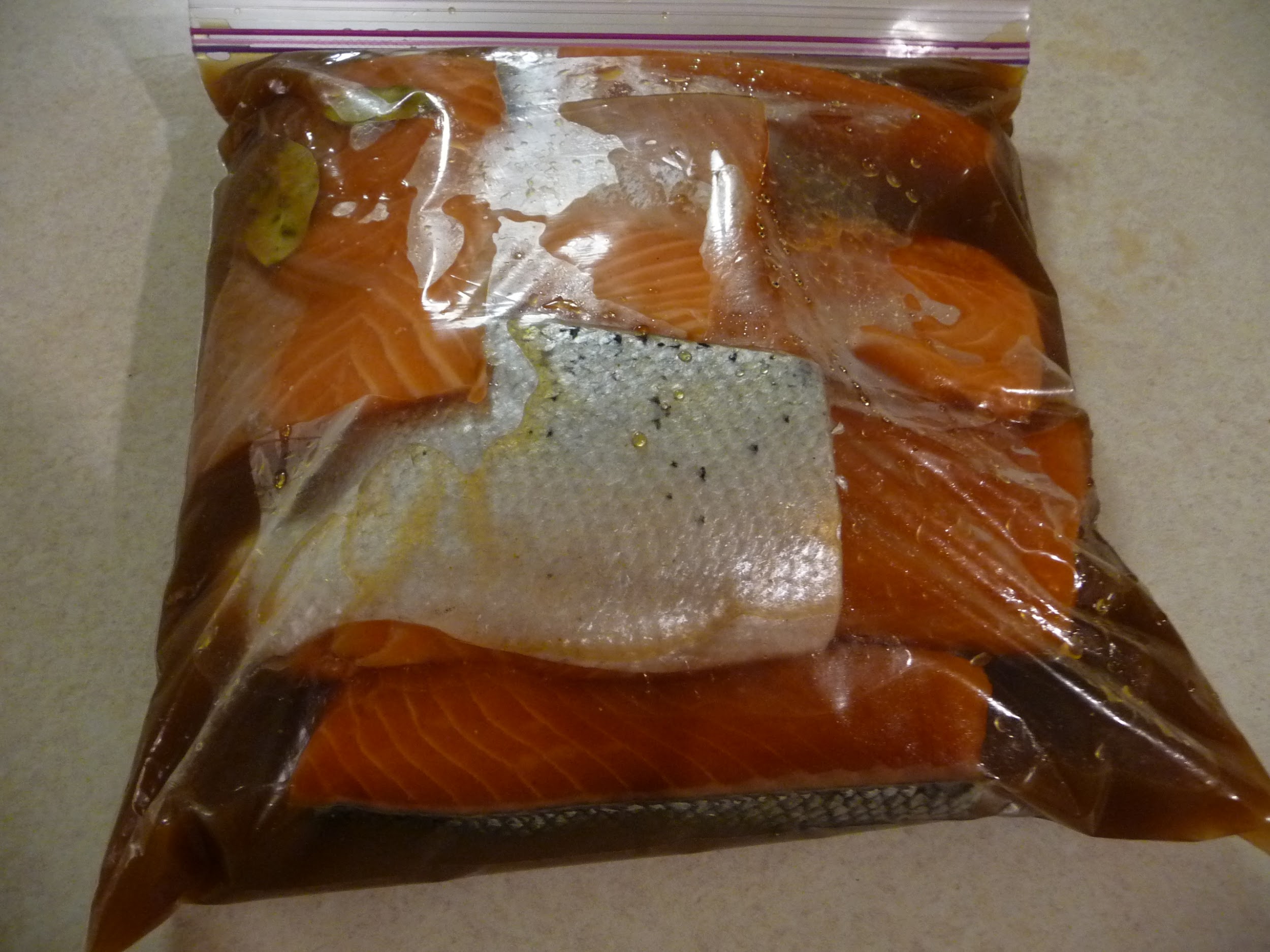 Air dried for two hours by fan
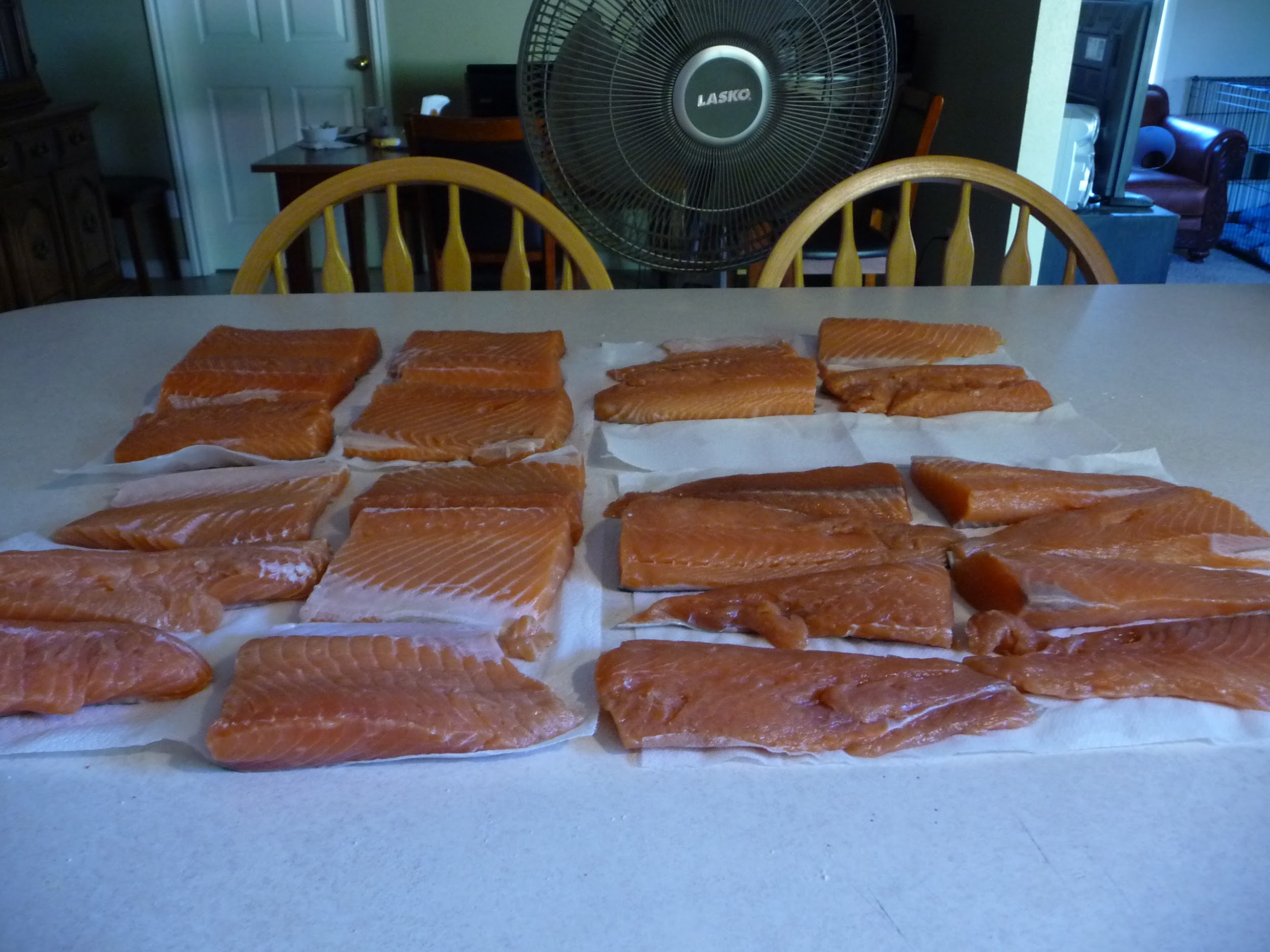 fan
[Speaker Notes: After brimming for six hours rinse thoroughly. While fillets are drying spray the
 racks with olive oil.  Place fillets on racks to finish drying.]
Set on racks with smallest pieces on top
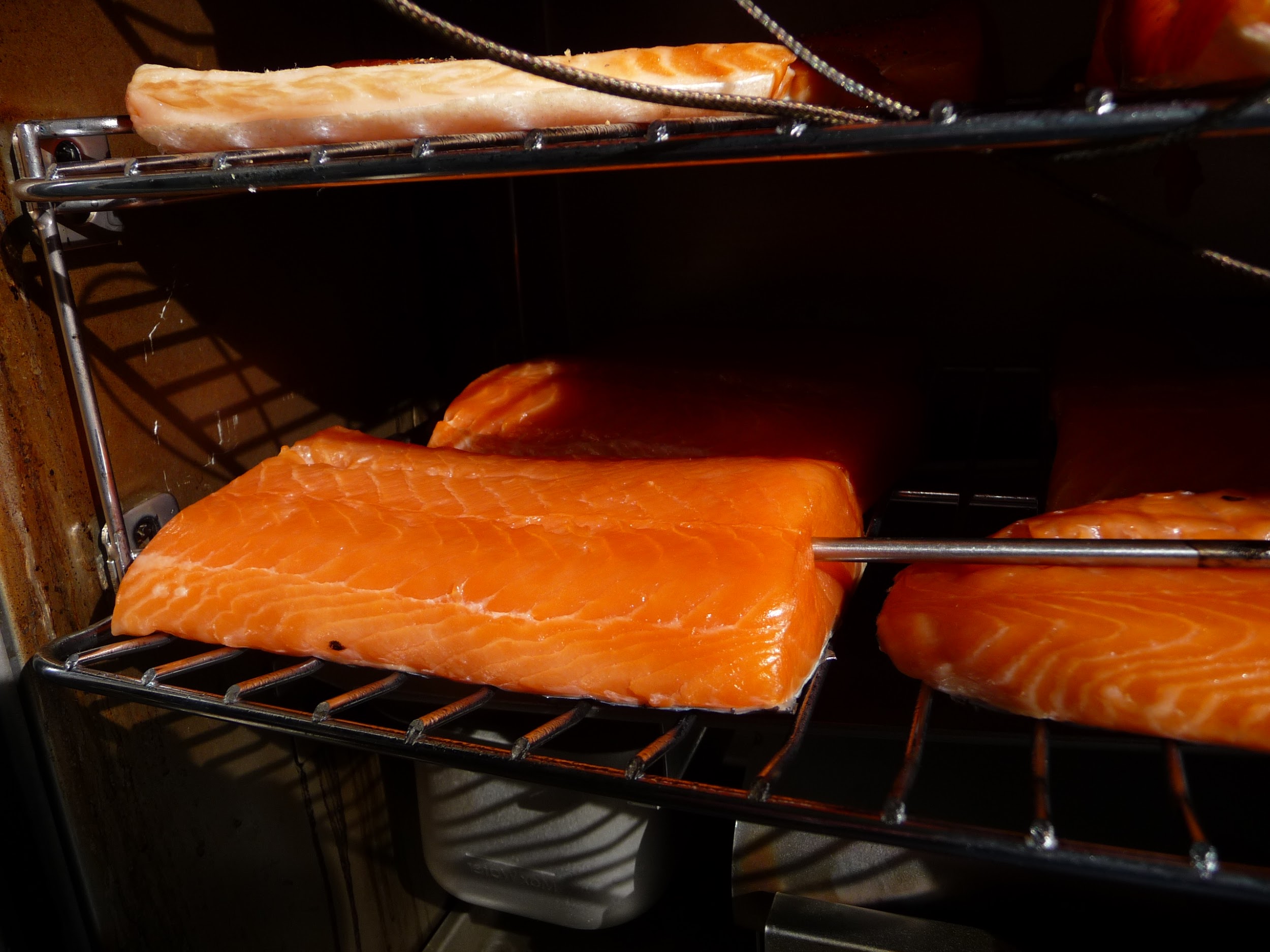 [Speaker Notes: and thicker pieces in the middle with the thickest pieces at the bottom]
Smoke for one hour at 100*
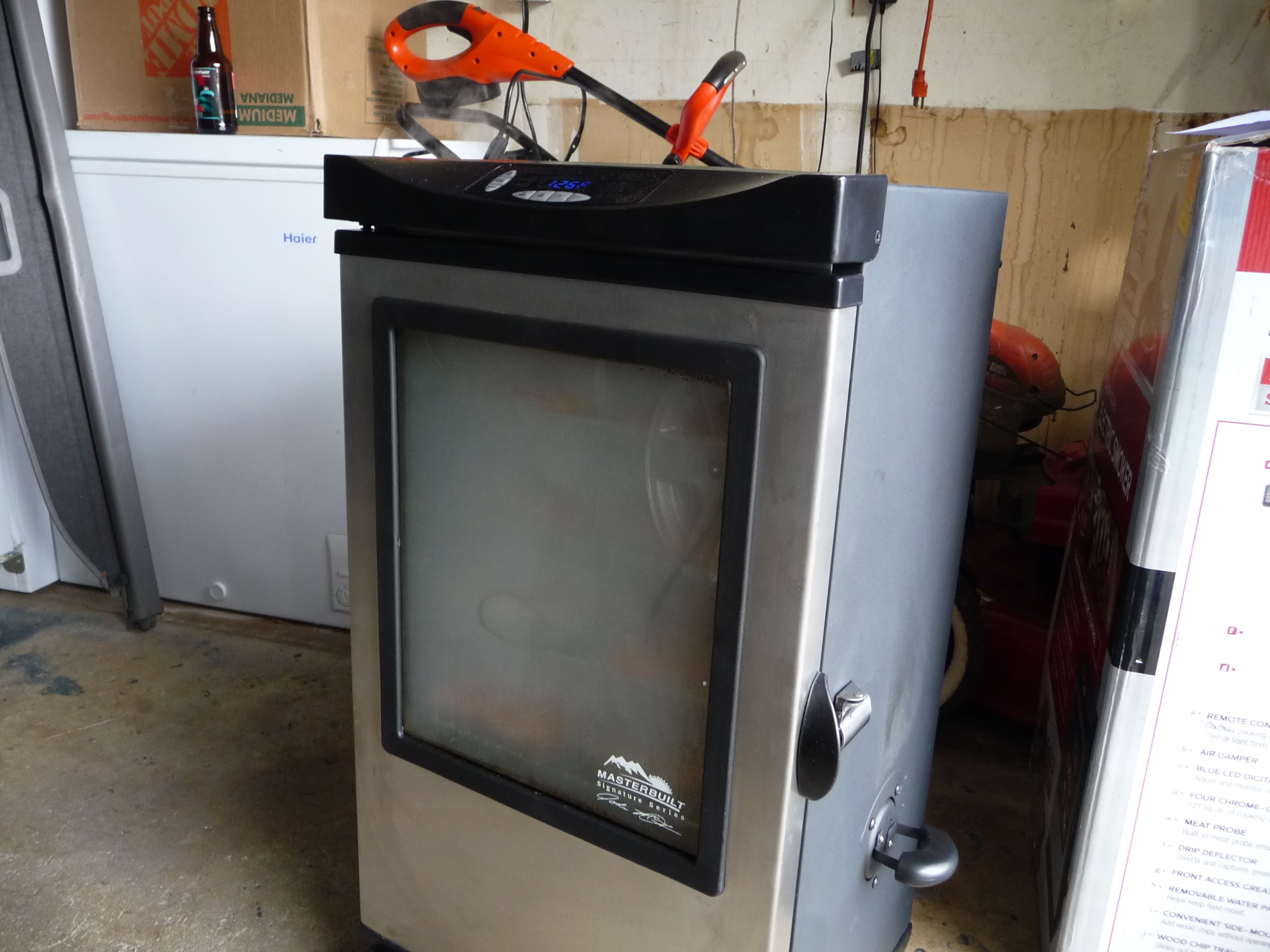 Up temp to 140*/160*/180 in half hour intervals
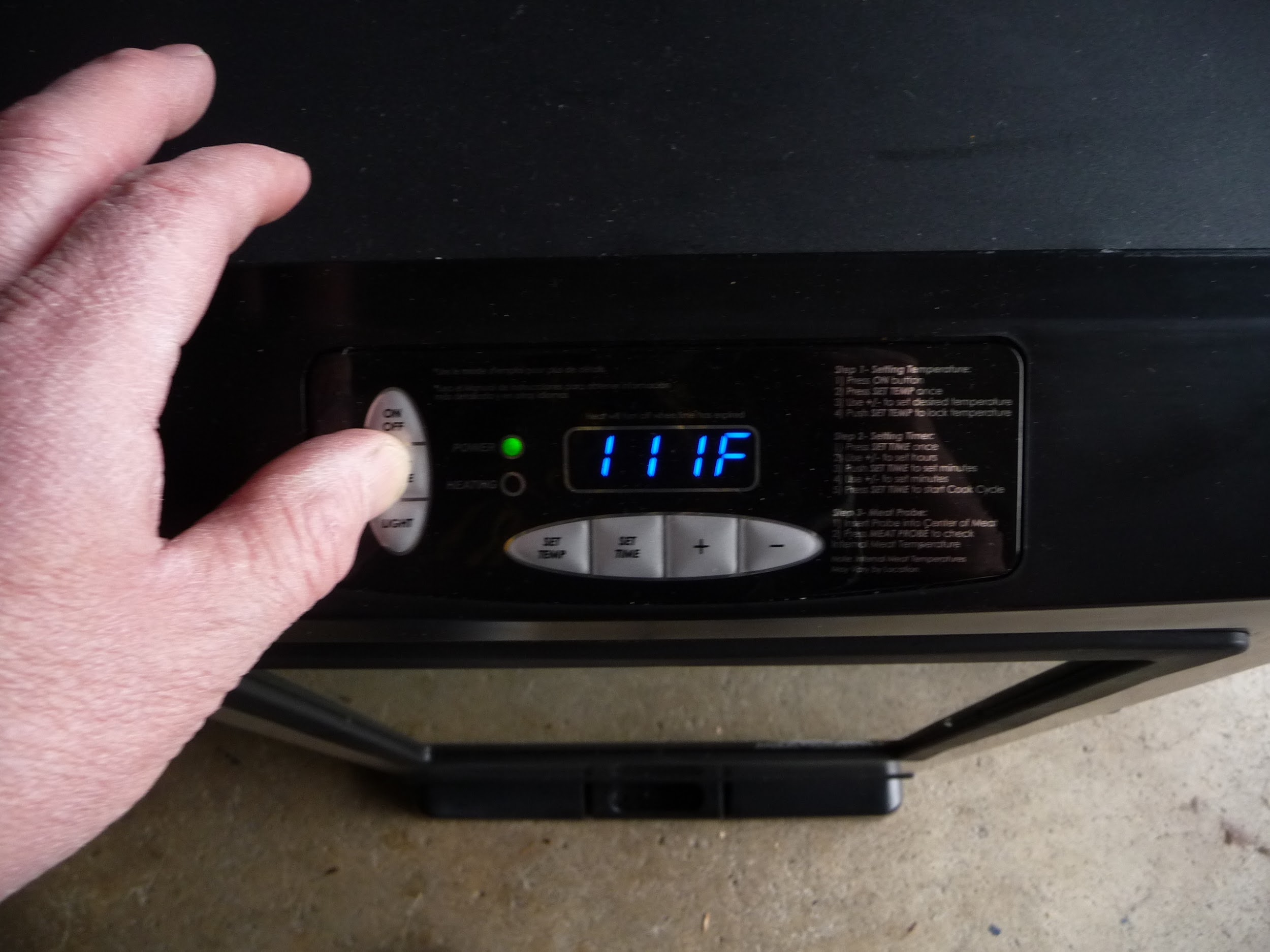 crank up smoker to 200* for last hour.cook till internal temp is 140*
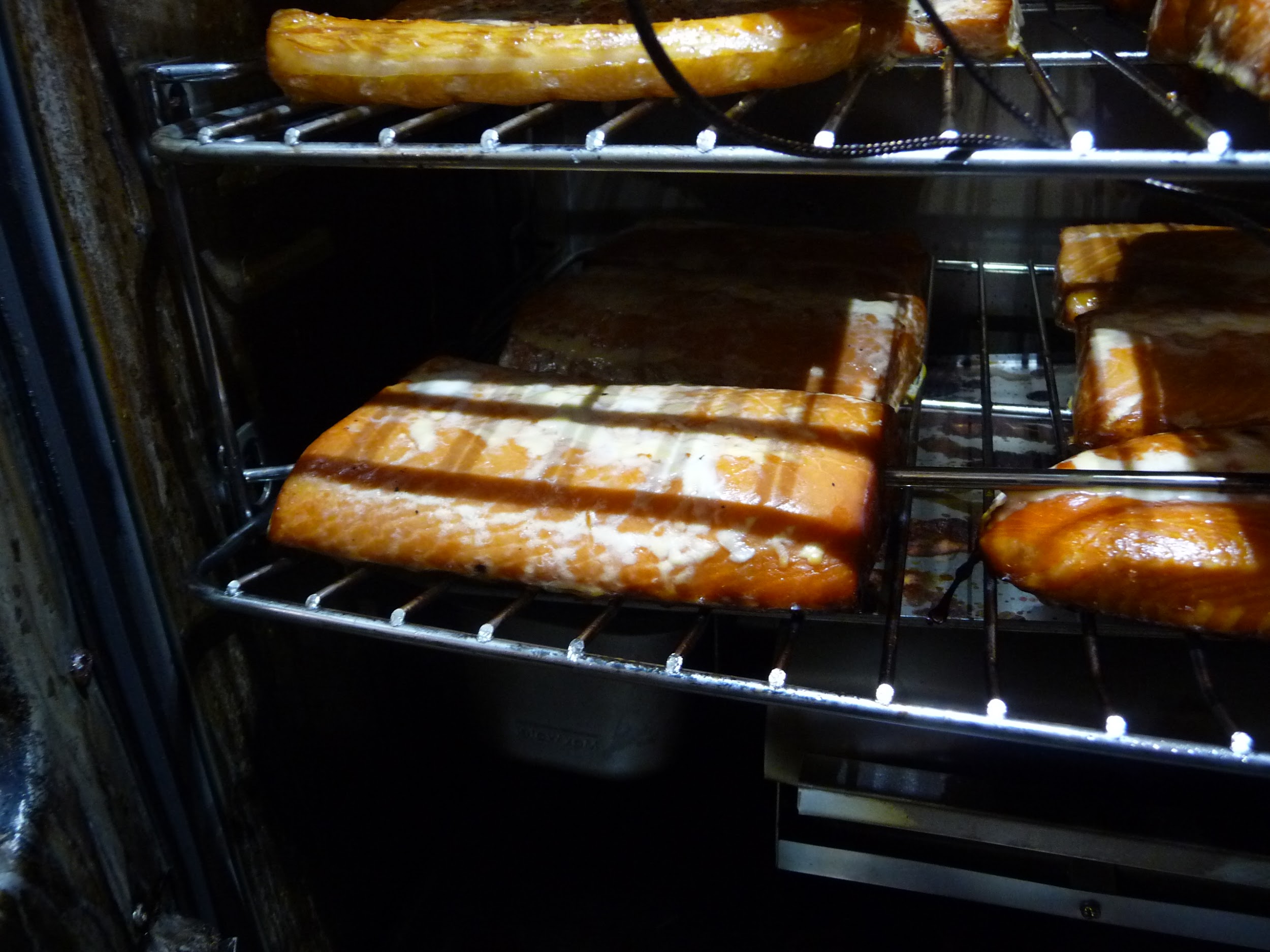 Cool down and put in fridge over night
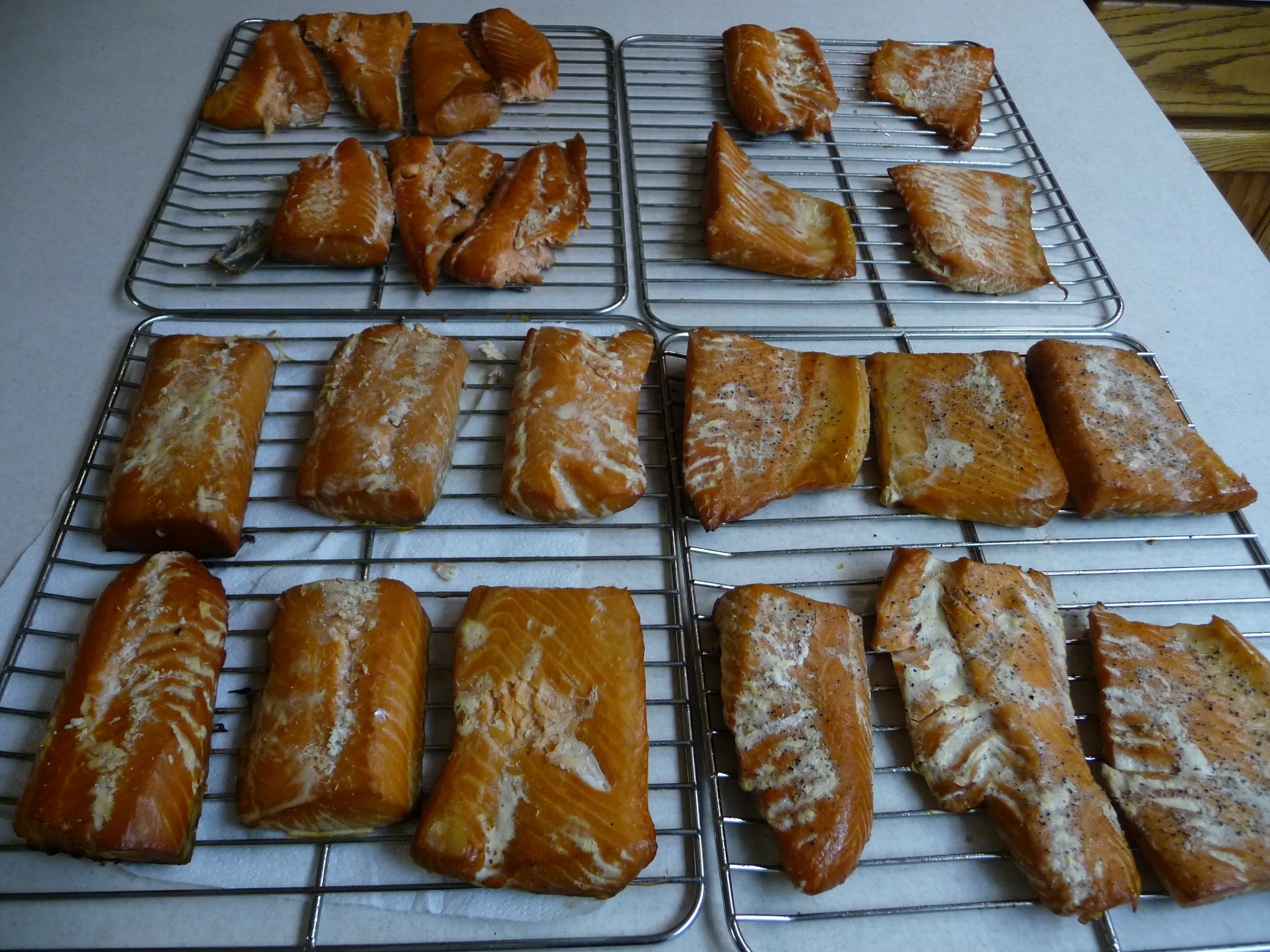 Cryovac enjoy smoked Salmon
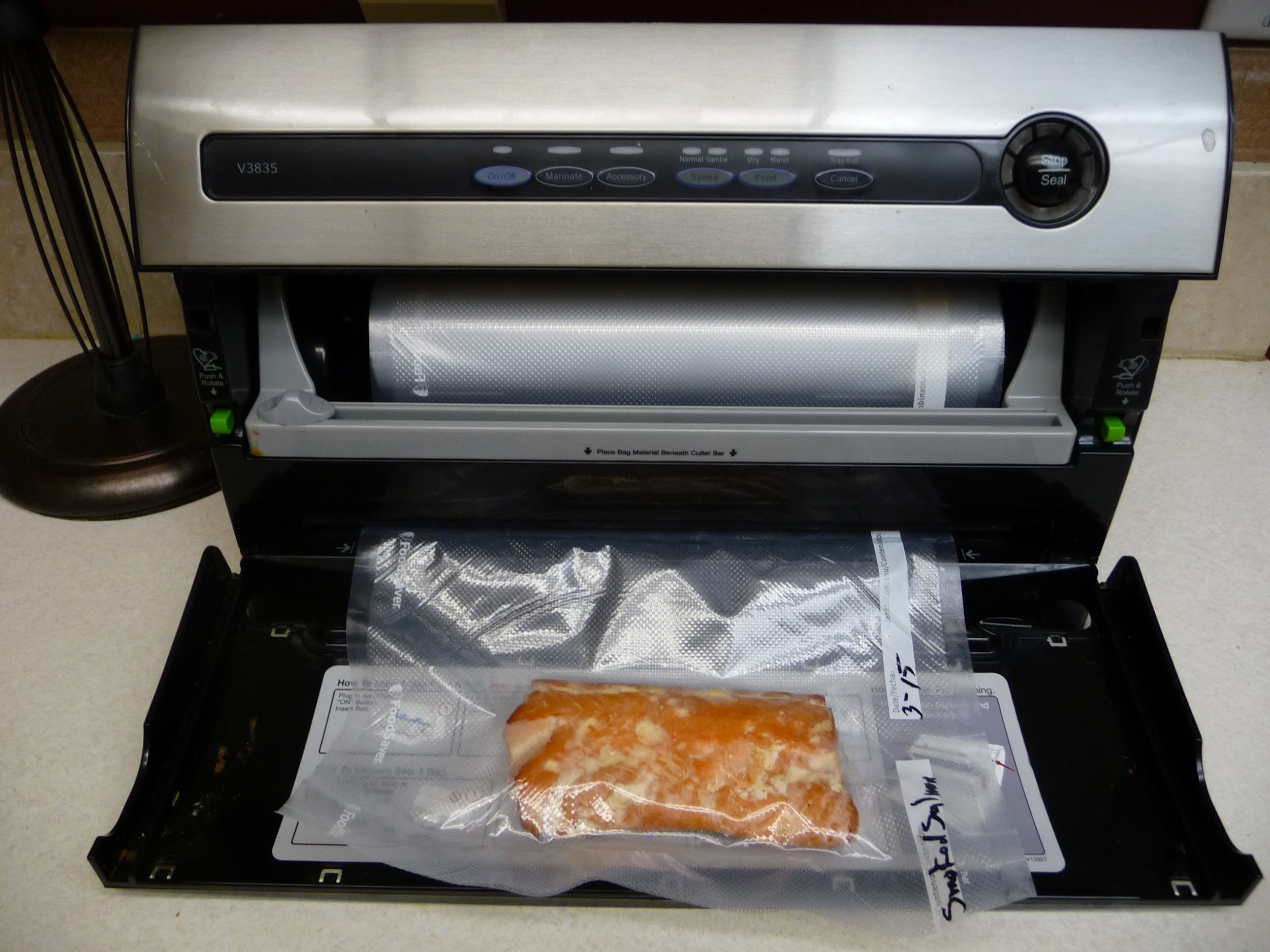 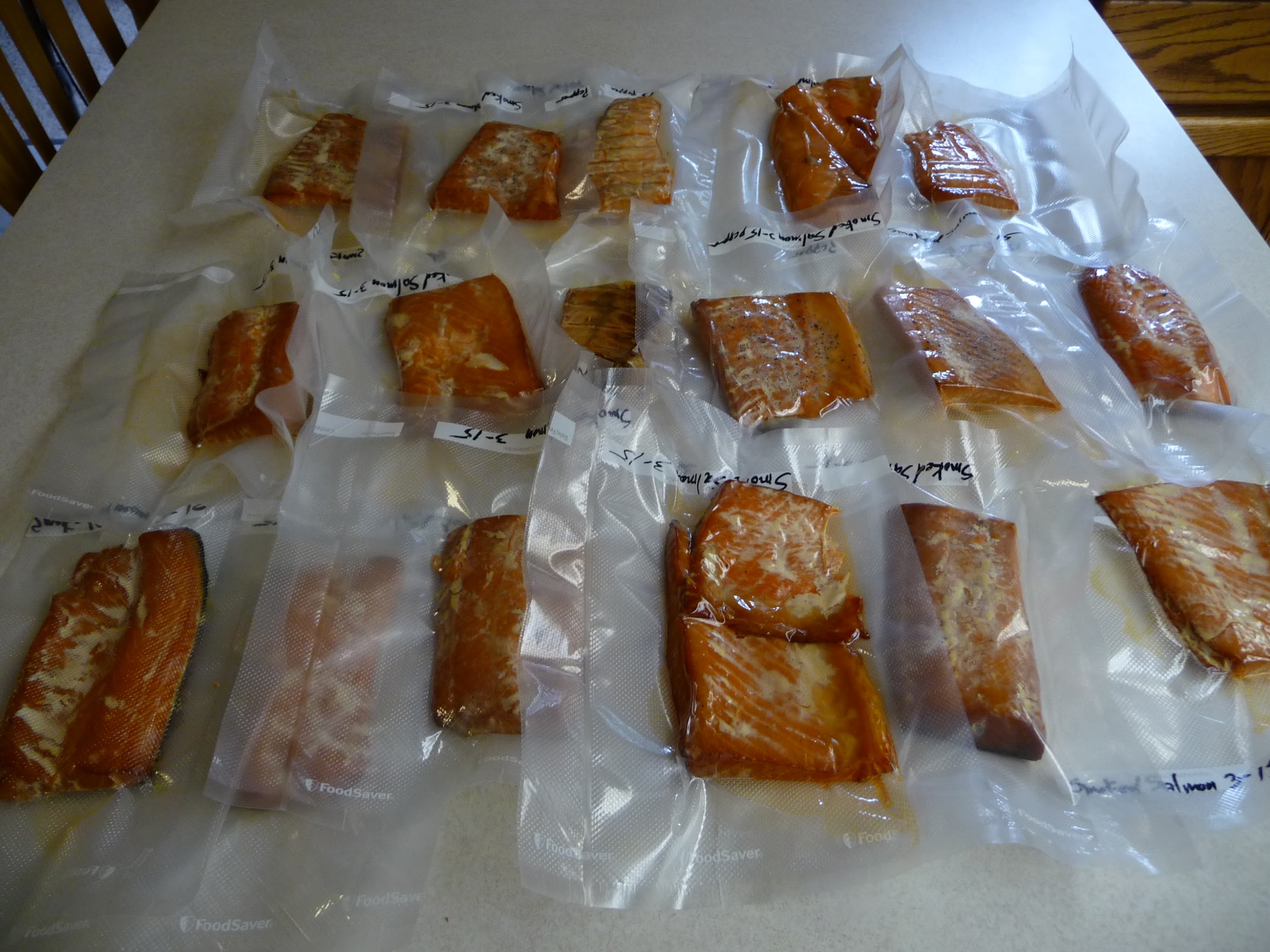 Final product